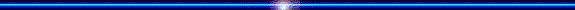 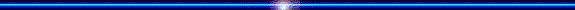 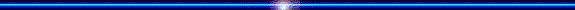 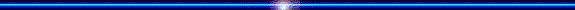 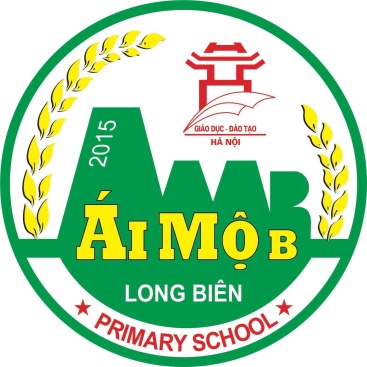 ỦY BAN NHÂN DÂN QUẬN LONG BIÊN
TRƯỜNG TIỂU HỌC ÁI MỘ B
MÔN: TIẾNG VIỆT
PHÂN MÔN : ĐỌC
LỚP 2
BÀI: ÁNH SÁNG CỦA YÊU THƯƠNG
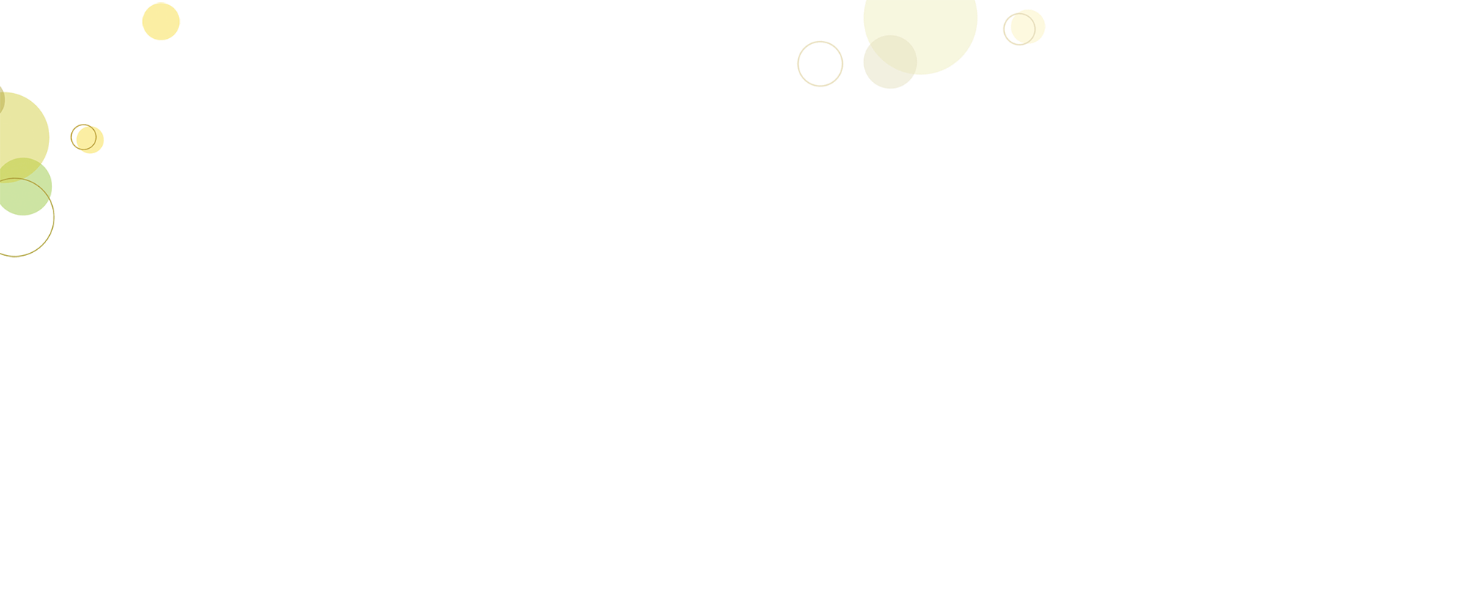 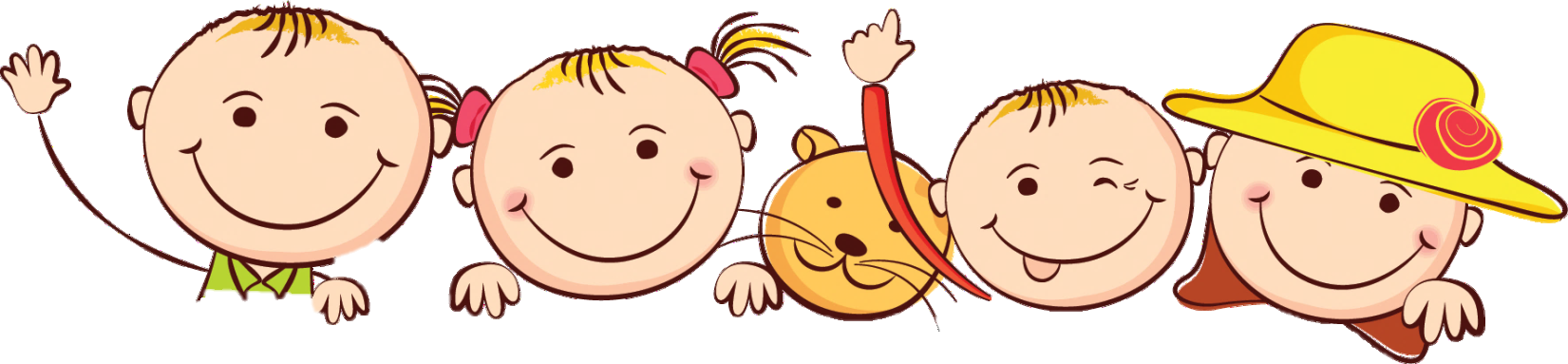 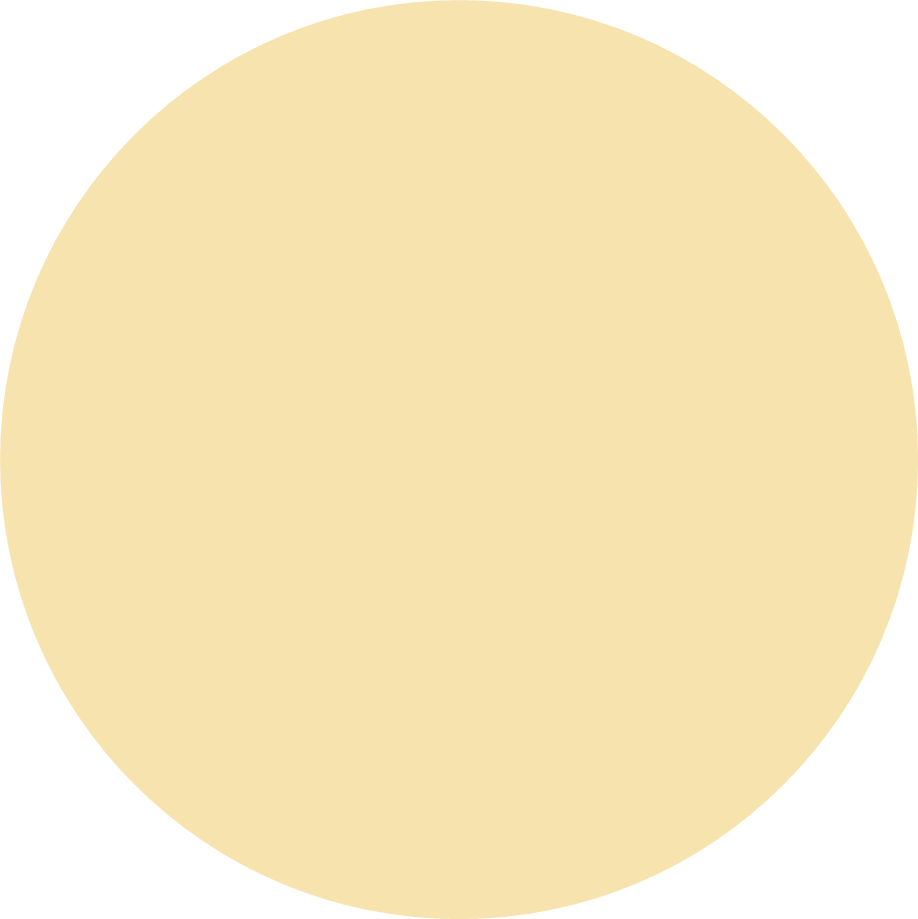 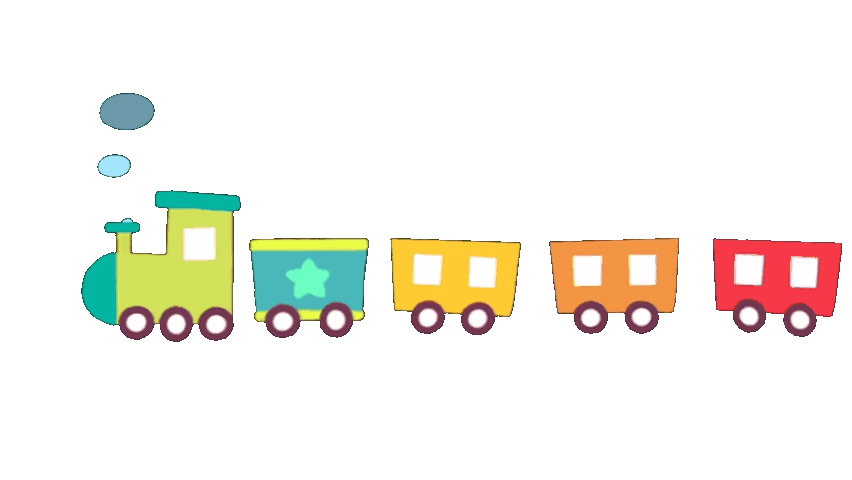 Khởi động
Thứ.....ngày....tháng......
Bài
31
Ánh sáng của yêu thương
Tiết 1 + 2
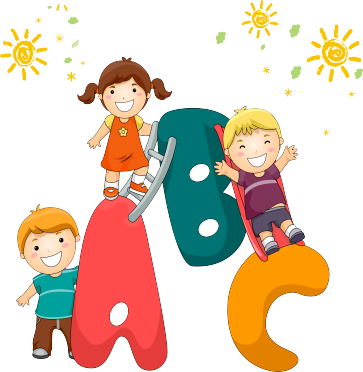 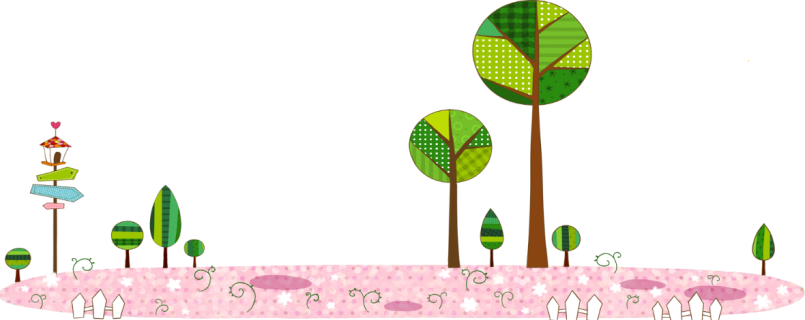 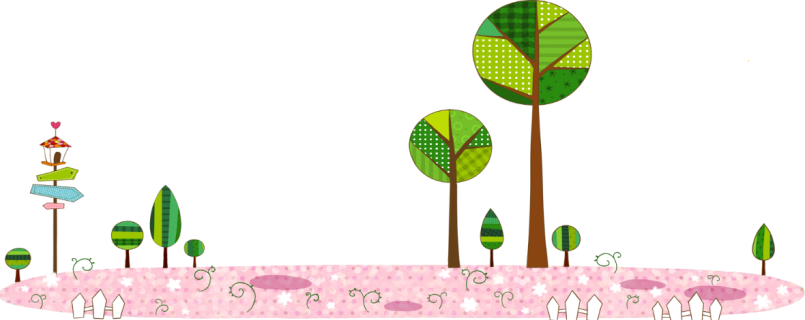 Nếu người thân bị mệt, em có thể làm gì để giúp đỡ, động viên
Lấy nước cho mẹ
Đọc truyện cho bà
Lấy thuốc cho bố
………
Ánh sáng của yêu thương
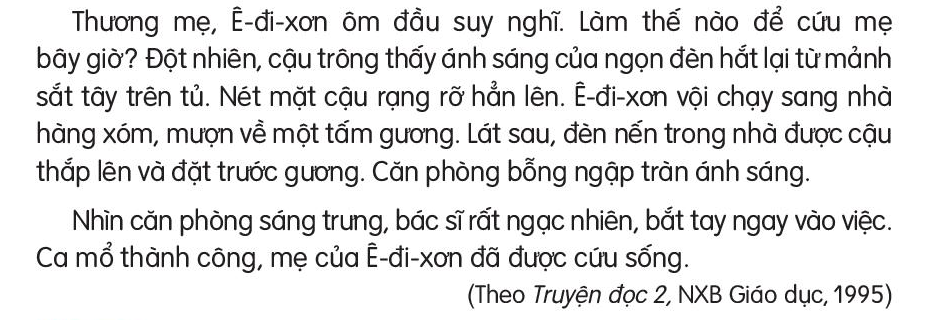 Đọc mẫu
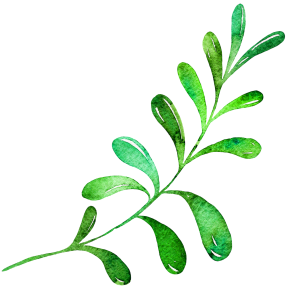 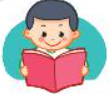 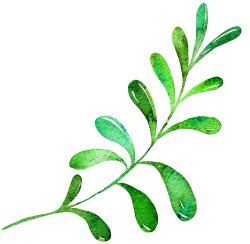 Ê-đi-sơn
Nhà bác học người Mỹ phát minh ra đèn điện, máy chiếu phim, máy hát….
Sắt tây
Sắt dát mỏng có tráng một lớp chống gỉ, sáng bóng.
Ái ngại
Thương cảm, có phần lo lắng và không đành long trước tình cảnh người khác
GIẢI NGHĨA TỪ
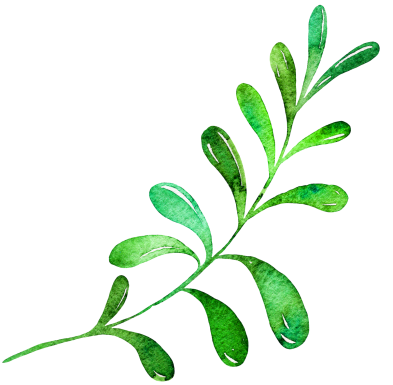 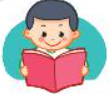 Luyện đọc câu dài
Đột nhiên, cậu trông thấy ánh sáng của ngọn đèn hắt lại từ mảnh sắt tây trên tủ.
Ánh sáng của yêu thương
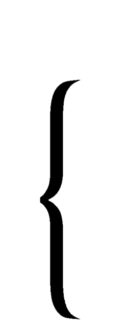 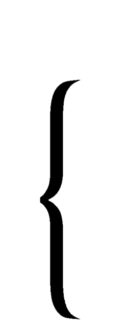 Đọc nối tiếp đoạn
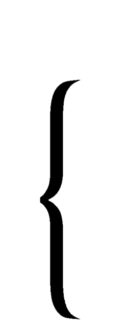 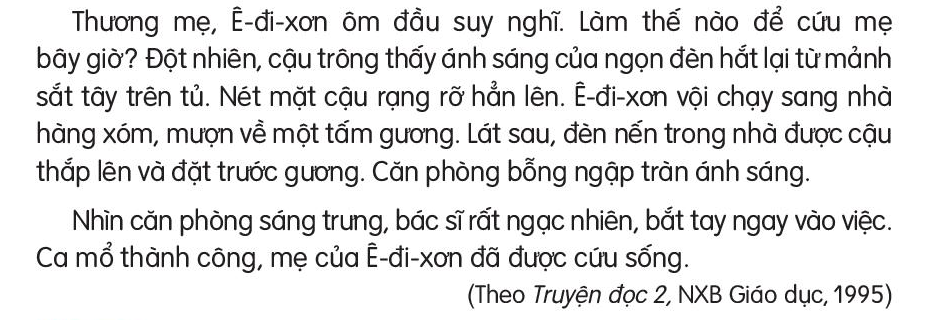 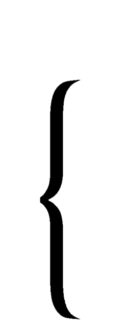 Ánh sáng của yêu thương
Đọc toàn bài
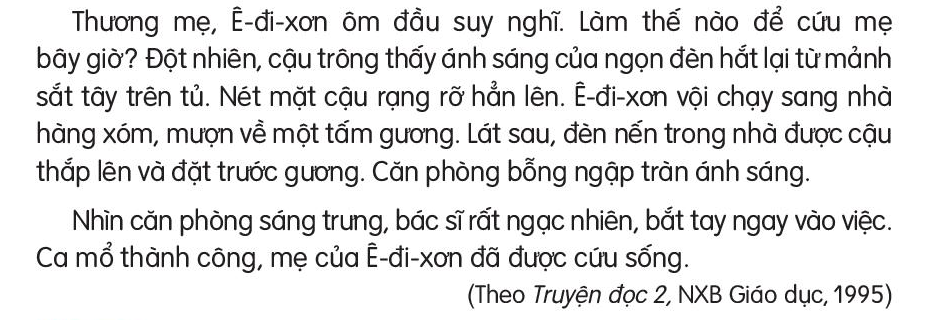 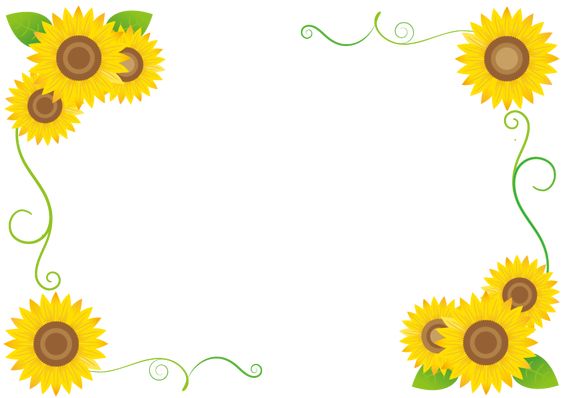 Trả lời câu hỏi
Ánh sáng của yêu thương
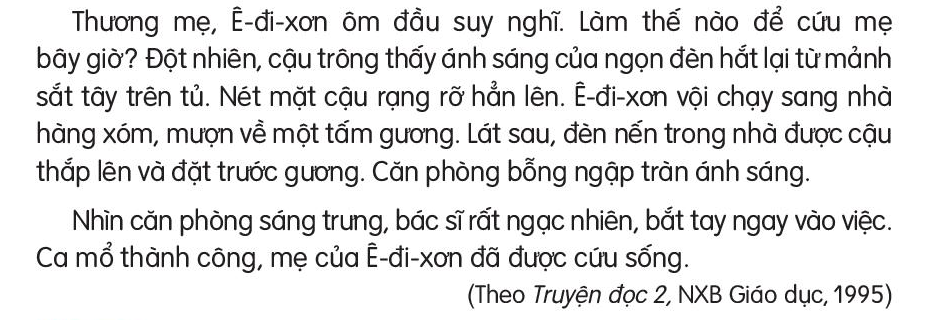 1. Khi thấy mẹ đau bụng dữ dội, Ê-đi-xơn đã làm gì?
Ánh sáng của yêu thương
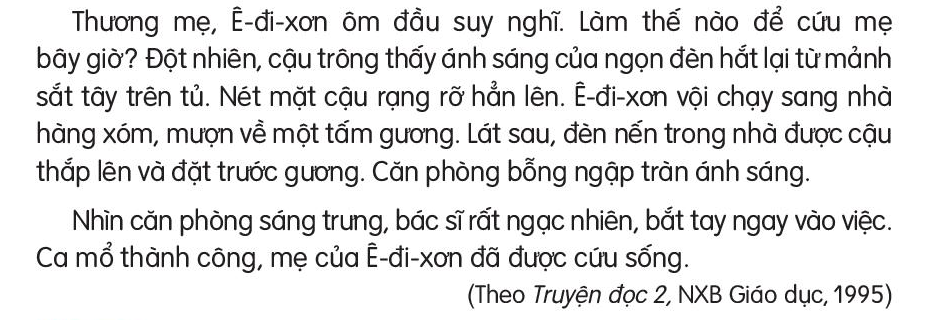 2. Ê-đi-xơn đã làm cách nào để mẹ được phẫu thuật kịp thời?
Ánh sáng của yêu thương
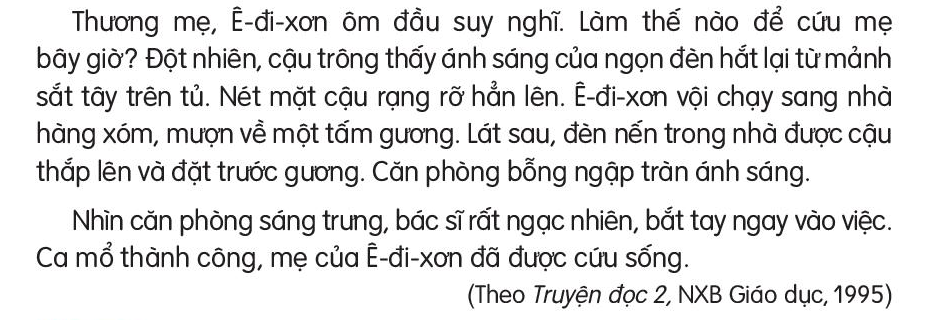 3. Những việc làm của Ê-đi-xơn cho thấy tình cảm của cậu dành cho mẹ như thế nào?
[Speaker Notes: Bài giảng thiết kế bởi: Hương Thảo - tranthao121006@gmail.com]
Ánh sáng của yêu thương
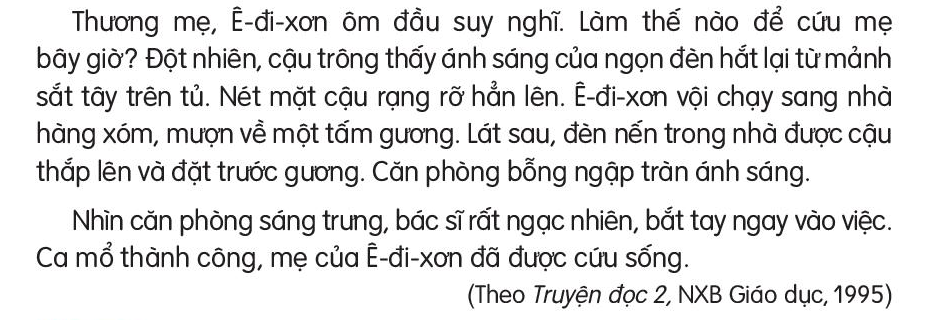 4. Trong câu chuyện trên, em thích nhân vật nào nhất? Vì sao?
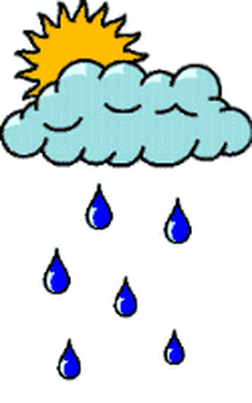 Học thuộc khổ thơ mà em thích
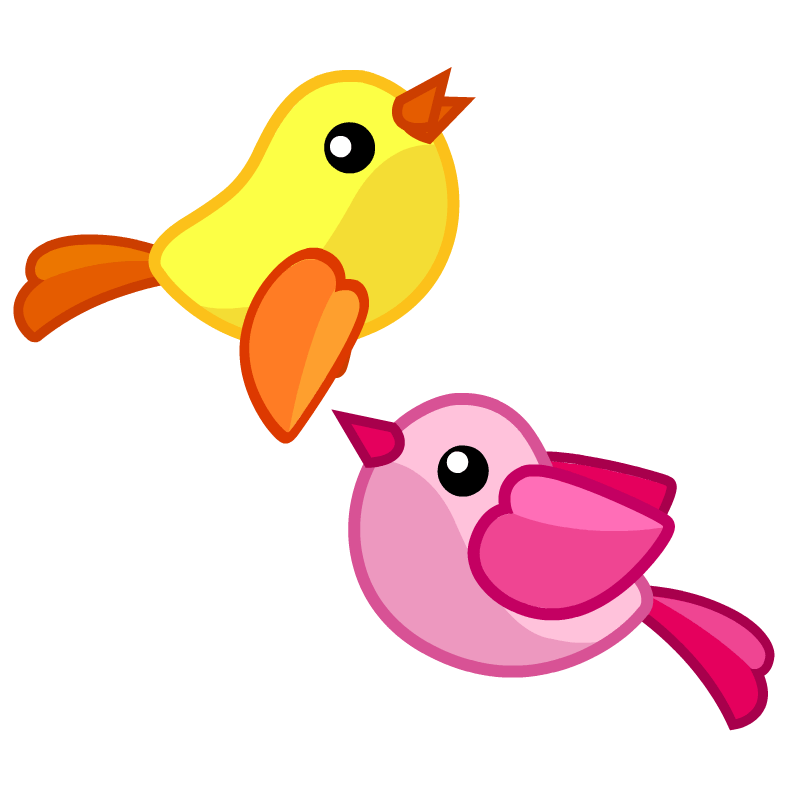 Ông bước lên thềm
Trong lòng sung sướng
Quẳng gậy, cúi xuống
Quên cả đớn đau
Ôm cháu xoa đầu:
- Hoan hô thằng bé!
Bé thế mà khoẻ
Vì nó thương ông.”
Ông
Trong
Quẳng
Quên
Ôm
- Hoan
Bé
Vì
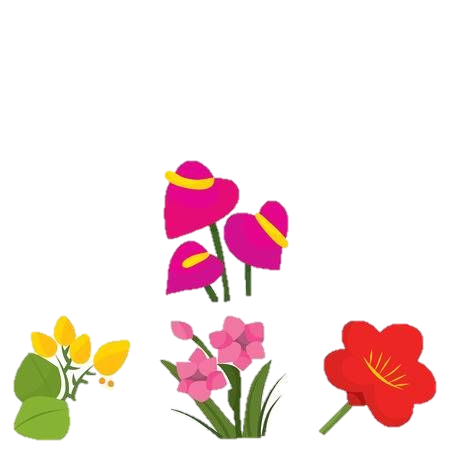 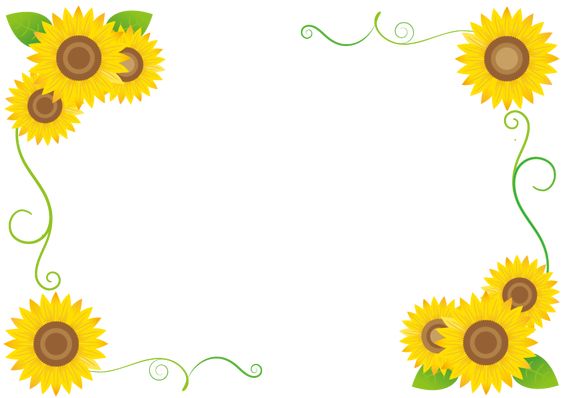 Luyện tập
Ánh sáng của yêu thương
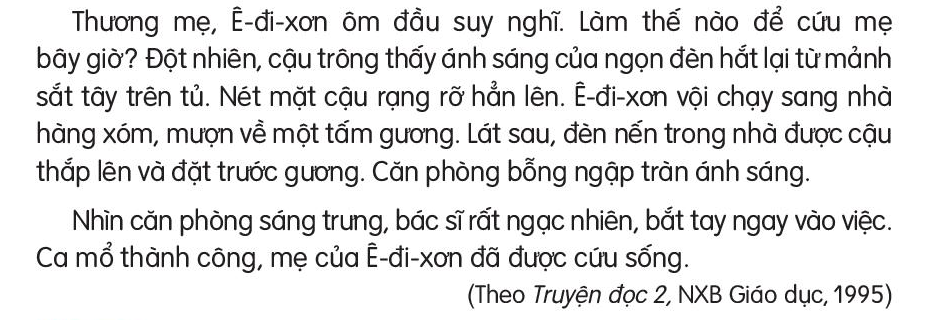 1. Những chi tiết nào cho thấy Ê-đi-xơn rất lo cho sức khỏe của mẹ?
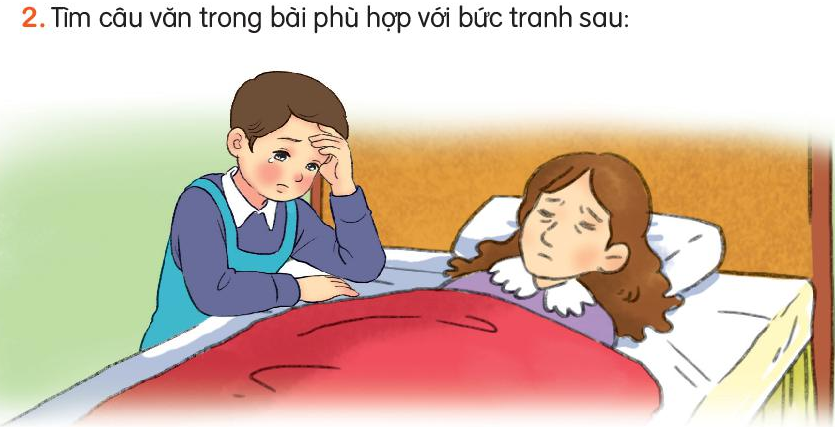 "Thương mẹ, Ê-đi-xơn ôm đầu suy nghĩ: Làm sao để cứu mẹ bây giờ?"
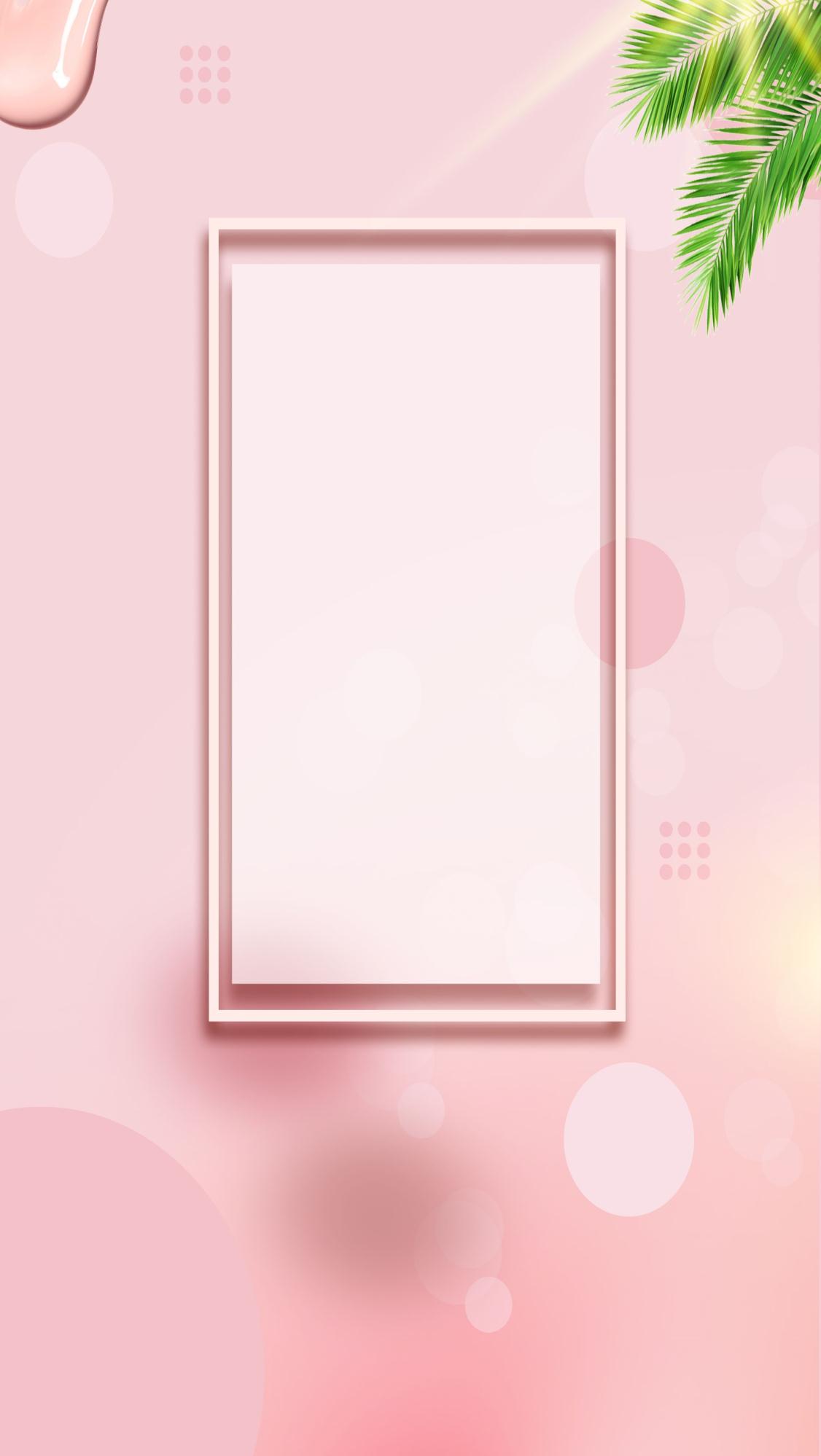 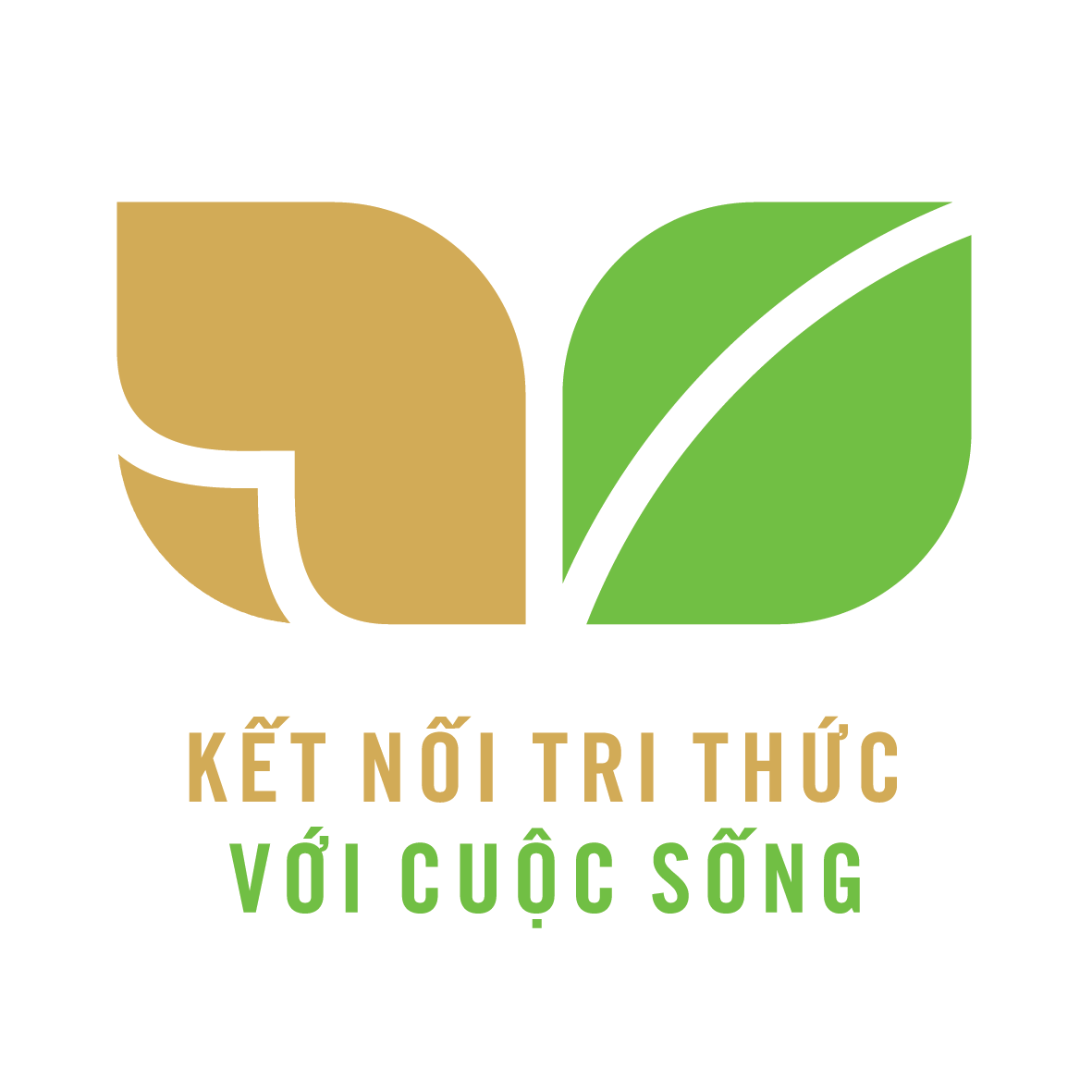 CỦNG CỐ BÀI HỌC
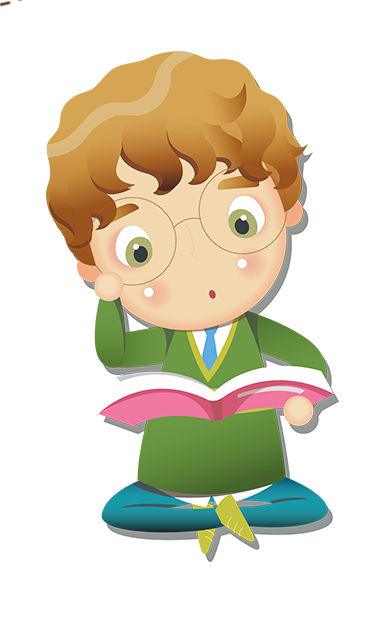